Jennifer Schaus & Associates
GOV CON WEBINAR SERIES - 2017
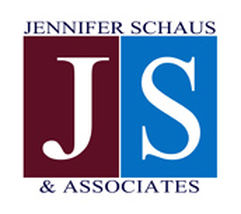 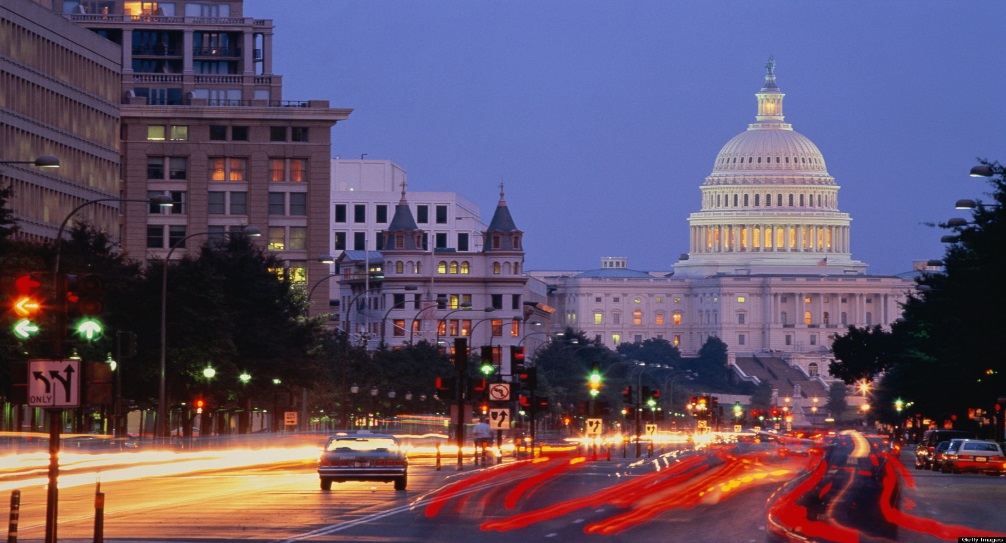 Jennifer Schaus & Associates – GOV CON WEBINAR SERIES - 2017  - WASHINGTON DC    www.JenniferSchaus.com
Join Us for A Series of Complimentary Webinars 
on various US Federal Government Contracting Topics.  
Presenters are industry experts 
sharing knowledge 
about the competitive government contracting sector.

Find all of our Govt Contracting webinars (free download) at www.JenniferSchaus.com 

Contact Us @ 2 0 2 – 3 6 5 – 0 5 9 8
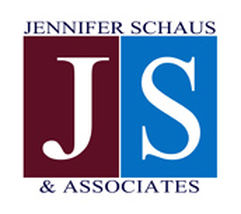 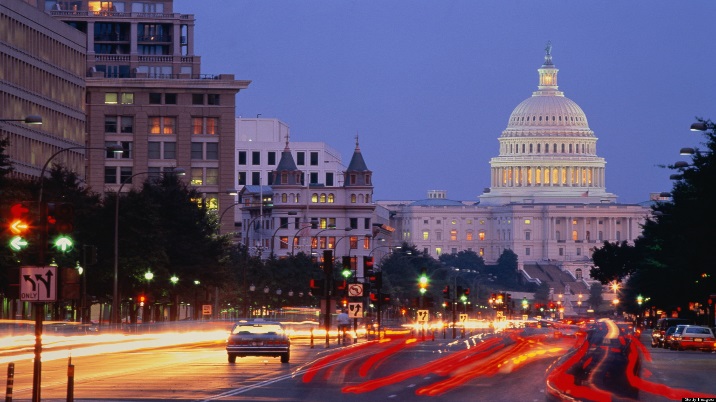 Jennifer Schaus & Associates – GOV CON WEBINAR SERIES - 2017  - WASHINGTON DC    www.JenniferSchaus.com
ABOUT JENNIFER SCHAUS & ASSOCIATES:
Based in downtown Washington, DC;
A la carte services for Federal Contractors;
Proposal Writing to GSA Schedules and Contract Administration, etc.;
Deep bench of industry experts;
Educational webinars;
Networking events and seminars;
WEBSITE:  http://www.JenniferSchaus.com
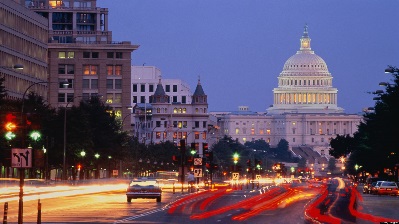 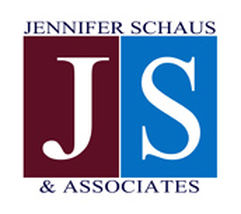 Jennifer Schaus & Associates – GOV CON WEBINAR SERIES - 2017  - WASHINGTON DC    www.JenniferSchaus.com
ABOUT JENNIFER SCHAUS:
Began career with D&B;
Over 20 years in federal contracting;
Industry speaker and author;
Board Member:  GovLish;  NCMA; and NMIA.
Volunteer Mentor &/or Instructor: VA PTAP; CBP / VBOC; Capitol Post; 1776; Eastern Foundry, WIT; WDCEP and the Towson University Incubator.
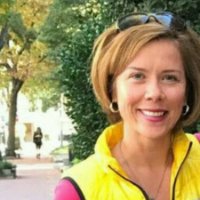 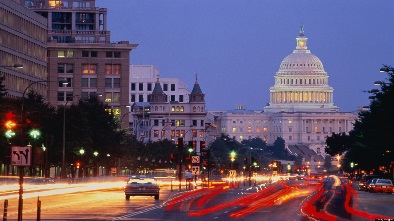 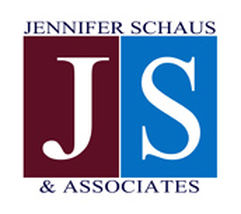 Jennifer Schaus & Associates – GOV CON WEBINAR SERIES - 2017  - WASHINGTON DC    www.JenniferSchaus.com
ABOUT OUR SPEAKER

MARK A. AMADEO, ESQ.
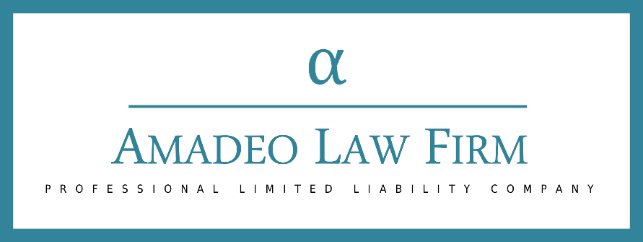 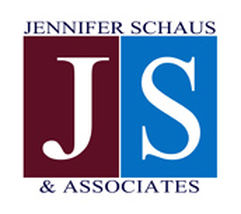 Jennifer Schaus & Associates – GOV CON WEBINAR SERIES - 2017  - WASHINGTON DC    www.JenniferSchaus.com
ABOUT MARK A. AMADEO
Founder & Managing Partner of Amadeo Law Firm, PLLC
Over 20 years of experience as government counsel & law firm counsel
Before starting boutique law firm, was a partner at DC law firm
Litigation background in complex cases helps avoid pitfalls 
LL.M. Georgetown University Law Center; J.D. University of Wisconsin Law School;  B.A. Boston College
Member of several business, government contracting & technology groups in DC, Maryland & Virginia
		Phone: (202) 640-2090  Email: mamadeo@amadeolaw.com
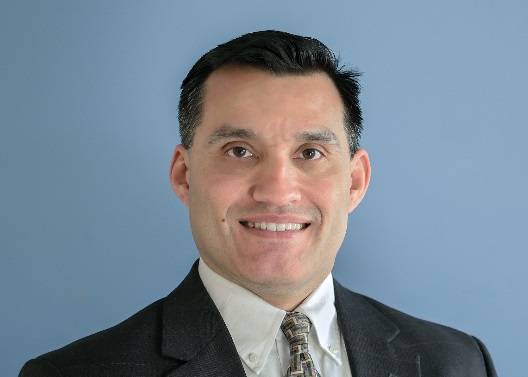 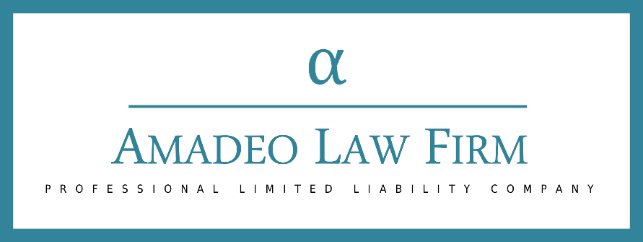 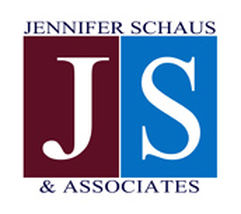 Jennifer Schaus & Associates – GOV CON WEBINAR SERIES - 2017  - WASHINGTON DC    www.JenniferSchaus.com
ABOUT AMADEO LAW FIRM, PLLC
Boutique With Offices in DC, Bethesda & Frederick
Focus on Government Contracting & Technology
Review/negotiation: FAR/DFARS complianc
Pre & Post Award Teaming: JV’s & Subcontracts
Technology: IP preservation & commercialization
WEBSITE:   http://www.amadeolaw.com
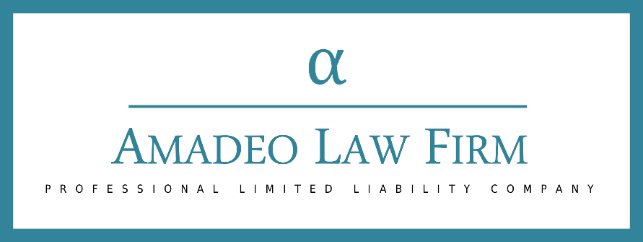 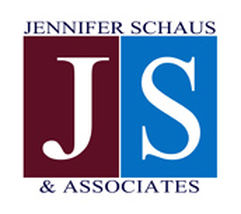 Jennifer Schaus & Associates – GOV CON WEBINAR SERIES - 2017  - WASHINGTON DC    www.JenniferSchaus.com
CONTRACT AWARDS AND COMPETITION WITH GSA SCHEDULES

Thursday, September 28, 2017
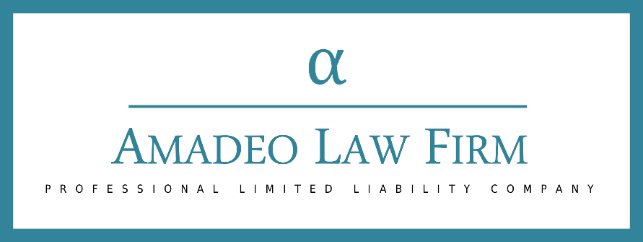 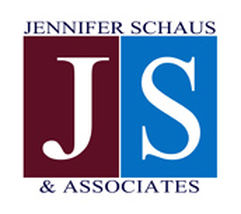 Jennifer Schaus & Associates – GOV CON WEBINAR SERIES - 2017  - WASHINGTON DC    www.JenniferSchaus.com
FULL AND OPEN COMPETITION

Competitive Procedures

Best Suited To the Circumstances

Fulfill Requirements Efficiently
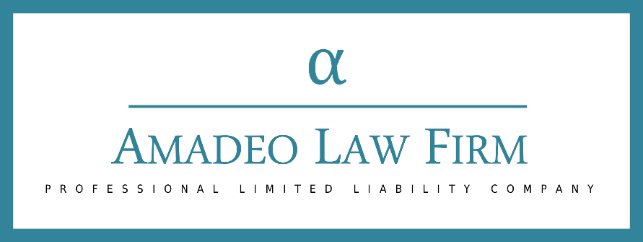 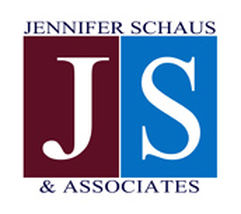 Jennifer Schaus & Associates – GOV CON WEBINAR SERIES - 2017  - WASHINGTON DC    www.JenniferSchaus.com
FULL AND OPEN COMPETITION
Competitive Procedures
Sealed Bids
Competitive Proposals
Combination of Competitive Procedures
BAA (Sciency/Tech) Competitive Procedures
Use of Multiple Award Schedules
Under the Procedures Established By the GSA
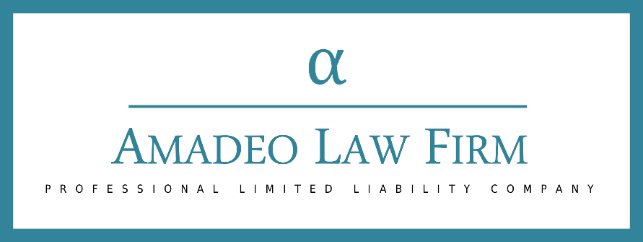 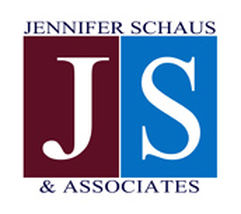 Jennifer Schaus & Associates – GOV CON WEBINAR SERIES - 2017  - WASHINGTON DC    www.JenniferSchaus.com
NOT FULL AND OPEN COMPETITION

Few responsible sources
DoD, NASA and Coast  Guard: one or limited number
Other Agencies: only one responsible source
No other type of supplies or services
Unusual & Compelling Urgency
Industrial, engineering, developmental or research
International agreement
National Security
Public Interest
By Statute – Sole Source Authority For
8(a)
VOSB
HUBZone
WOSB
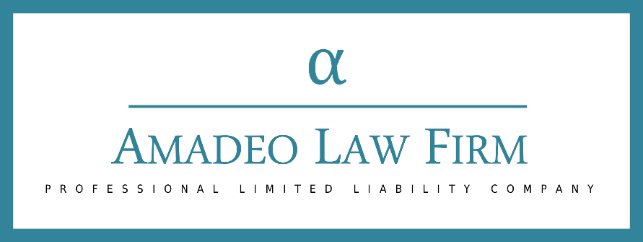 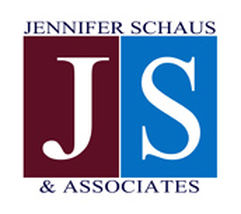 Jennifer Schaus & Associates – GOV CON WEBINAR SERIES - 2017  - WASHINGTON DC    www.JenniferSchaus.com
NOT FULL AND OPEN COMPETITION
Justifications

Must Justify Sole Source 
Certify Accuracy and Completeness of Justification
Obtain Required Approval
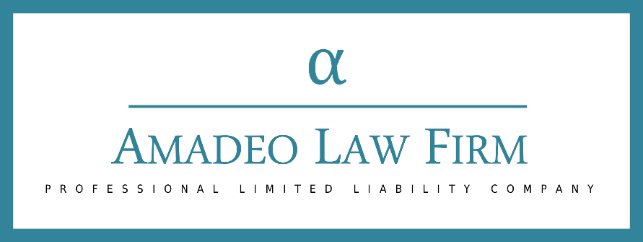 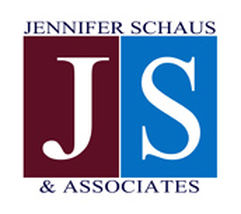 Jennifer Schaus & Associates – GOV CON WEBINAR SERIES - 2017  - WASHINGTON DC    www.JenniferSchaus.com
MULTIPLE AWARD SCHEDULES

Contracts Awarded by VA or GSA
For Similar or Comparable Supplies or Services
Established With More than One Supplier
At Varying Prices
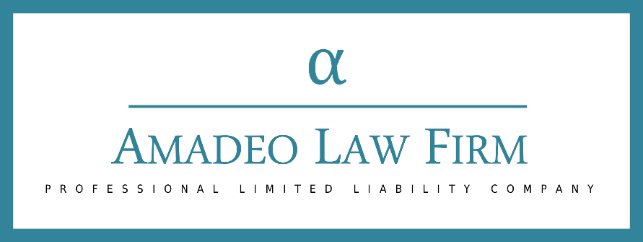 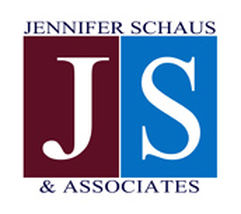 Jennifer Schaus & Associates – GOV CON WEBINAR SERIES - 2017  - WASHINGTON DC    www.JenniferSchaus.com
FEDERAL SUPPLY SCHEDULES 
(aka GSA SCHEDULES)

Indefinite Delivery Indefinite Quantity (IDIQ)
Commercial Supplies or Services
Volume Prices
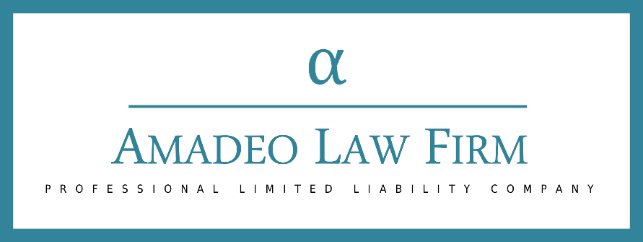 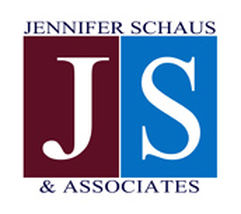 Jennifer Schaus & Associates – GOV CON WEBINAR SERIES - 2017  - WASHINGTON DC    www.JenniferSchaus.com
GSA SCHEDULES
How to Get On
Prerequisites – 2 Years In Business, DUNS, SAM
Identify Schedule Contract & Solicitation
Proposal or Offer
Price Proposal Template
Labor Matrix (Personnel)
Financial Statements
Subcontracting Plan
Technical Proposal
Professional Compensation Plan
Previous Cancellation/Rejection Letters
EULAS
Commercial Sales Practices
Commercial Price List
Pricing Support Documentation
Price Narrative
Contract Officer Review & Price Negotiation
Final Proposal
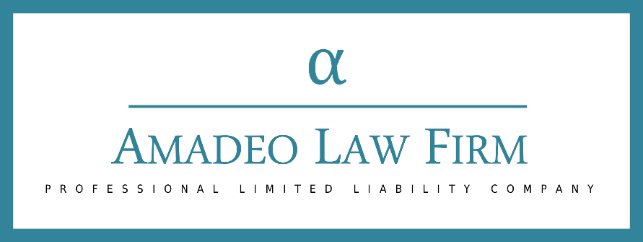 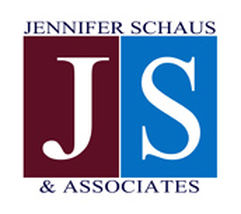 Jennifer Schaus & Associates – GOV CON WEBINAR SERIES - 2017  - WASHINGTON DC    www.JenniferSchaus.com
GSA SCHEDULES
Procedures Established By GSA 
Three Sets of Ordering Procedures
Ordering Procedures For Supplies & Services Not Requiring  Statement of Work
Supplies or Services Listed  At Fixed Price & SOW Not Needed (Installation, Repair & Maintenance)

Ordering Procedures For Services Requiring Statement of Work
Services at Hourly Rates

Ordering with Blanket Purchase Agreements
Repetitive Needs For Supplies & Services
Agency Establishes BPA With One or More Schedule Contractor
Later Agency Orders From BPA Holder
BPA’s For Supplies & Services at Fixed Price (Don’t Require SOW)
BPA’s For Services at Hourly Rates  (Do Require SOW)
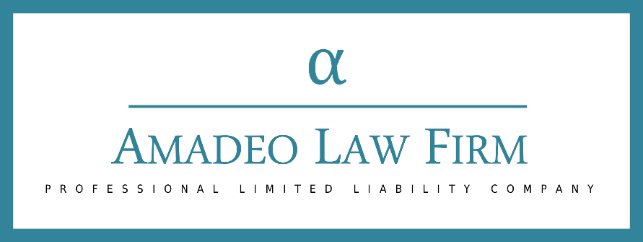 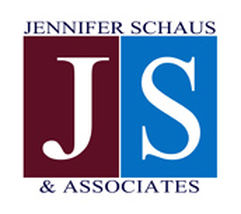 Jennifer Schaus & Associates – GOV CON WEBINAR SERIES - 2017  - WASHINGTON DC    www.JenniferSchaus.com
Procedures 
All Non-BPA Orders For Supplies & Services (Whether SOW Is Required or Not)
At or Below Micro-Purchase
Can Place Orders With Any Schedule Contractor That Can Meet Needs
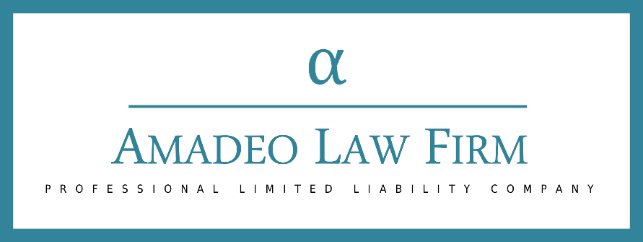 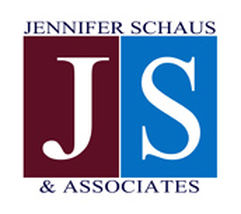 Jennifer Schaus & Associates – GOV CON WEBINAR SERIES - 2017  - WASHINGTON DC    www.JenniferSchaus.com
Procedures
	
	Non-BPA Orders Over Micro-Purchase, Not Exceeding Simplified Acquisition Threshold
	To Establish BPA’s That Do Not Exceed Simplified Acquisition Threshold

SOW Not Required (Fixed)
Survey, Review Catalogs of, Request Quotes from At Least 3 Schedule Contractors
 Document Why Restricted to < 3 Schedule Contractors

SOW Required (Hourly)
Provide RFQ to At Least 3 Schedule Contractors
(Non BPA’s) Document Why Consideration Restricted to < 3 Schedule Contractors

Place Order: With Schedule Contractor Represents Best Value
Establish BPA’s: With Schedule Contractors That Represents Best Value
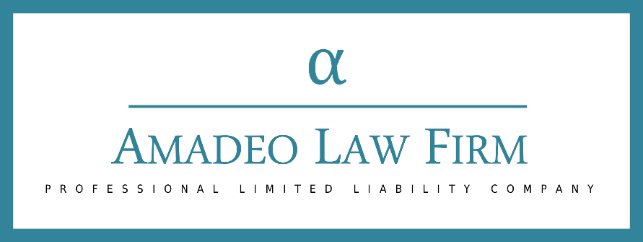 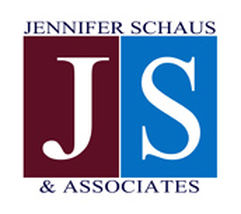 Jennifer Schaus & Associates – GOV CON WEBINAR SERIES - 2017  - WASHINGTON DC    www.JenniferSchaus.com
Procedures 	
Document Why Restricted to < 3 Schedule Contractors
Urgent And Compelling Need
Only 1 Source is Capable of providing unique supplies or services
New Work Is  Follow-On To Original Order
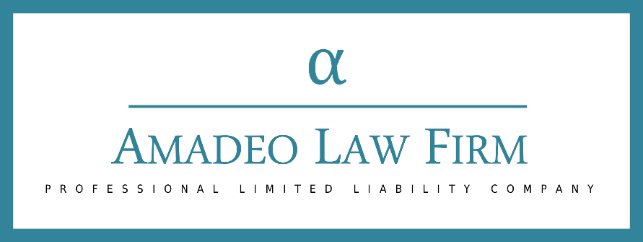 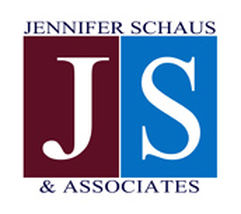 Jennifer Schaus & Associates – GOV CON WEBINAR SERIES - 2017  - WASHINGTON DC    www.JenniferSchaus.com
Procedures
	
	All Non-BPA Orders Over Simplified Acquisition Threshold
	To Establish Any BPA’s That Exceed Simplified Acquisition Threshold
(Whether SOW Is Required or Not)

Waive Competition
Post RFQ’s For All Schedule Contractors or Provide To As Many As Practicable to Ensure At Least Three Quotes 
If < 3 Quotes, CO Must Explain No Additional Contractors Are Capable & CO’s Efforts
Place Order: Schedule Contractor Represents Best Value
Establish BPA’s: With Schedule Contractors That Represents Best Value
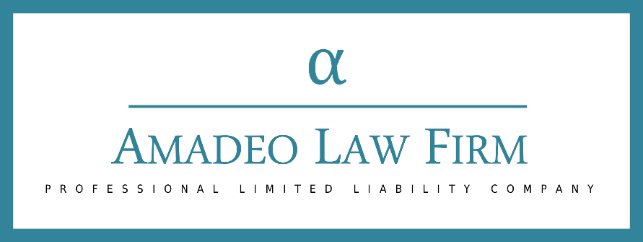 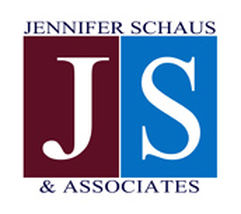 Jennifer Schaus & Associates – GOV CON WEBINAR SERIES - 2017  - WASHINGTON DC    www.JenniferSchaus.com
Procedures

Waive Competition
Limited Sources
Urgent And Compelling Need
Only 1 Source is Capable
New Work Is  Follow-On To Original Order
Items Peculiar To One Manufacturer
CO Must Comply With Justification & Approval Process
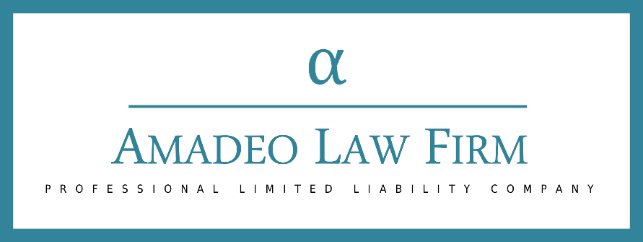 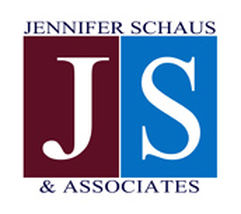 Jennifer Schaus & Associates – GOV CON WEBINAR SERIES - 2017  - WASHINGTON DC    www.JenniferSchaus.com
Ordering Procedures For BPA’s Placing Orders
Single Award BPA’s
User Just Places Order

Multiple – Award BPA’s
At or < Micro-Purchase Threshold
Any BPA holder
Above Micro-Purchase Threshold, Not Over Simplified Acquisition Threshold
Must Consider All BPA Holders 
Unless Urgent, 1 Source, or Follow-On
Above Simplified Acquisition Threshold
Provide RFQ’s to all BPA Holders
Unless Waiver
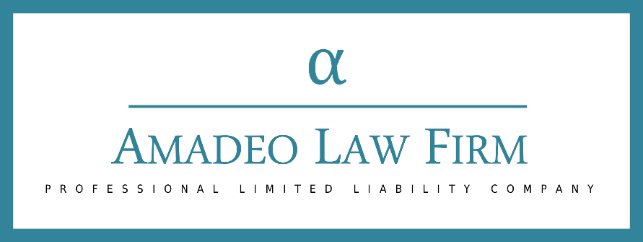 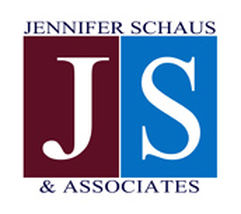 Jennifer Schaus & Associates – GOV CON WEBINAR SERIES - 2017  - WASHINGTON DC    www.JenniferSchaus.com
GSA SCHEDULES
Set-Asides?
FAR authorizes CO’s to set-aside orders under GSA Schedule contracts for HUBZone, 8(a) and WOSB’s
Kingdomware – mandatory or discretionary?

Agencies  Must Follow GSA BPA & Non-BPA Ordering Procedures 

Sole Source?
No – Not Under SBA Sole-Source Rules
Only Using GSA Ordering Procedures
Orders at or below Micro-Purchase Threshold
If Obtain a Waiver
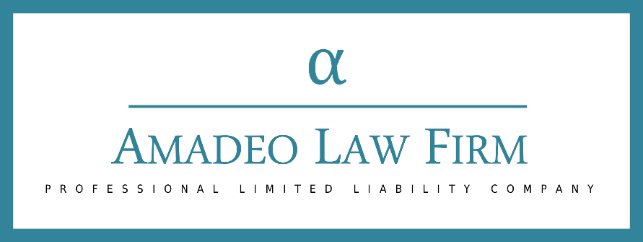 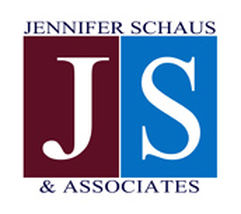 Jennifer Schaus & Associates
GOV CON WEBINAR SERIES - 2017
QUESTIONS?
CONTACT OUR SPEAKER (MARK A. AMADEO) AT (202-640-2090) AND AT (mamadeo@amadeolaw.com)
THANK YOU FOR ATTENDING!!          WWW.JENNIFERSCHAUS.COM
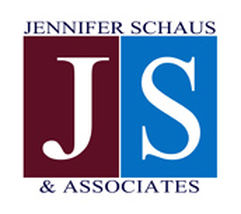 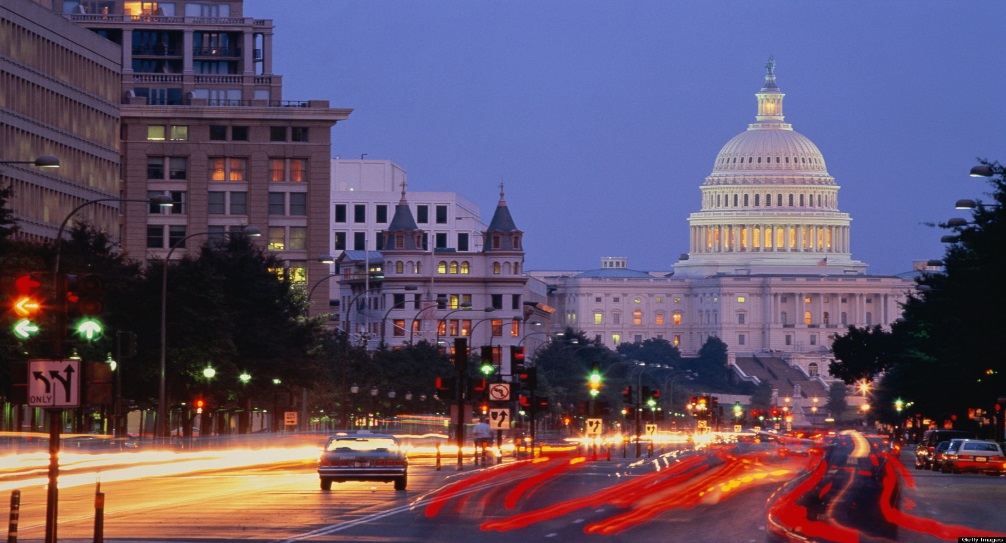